Making Sense of MACRA’s Alphabet Soup:
What does it mean for Internal Medicine?
How Can ACP Help?
September 2016
Shari M. Erickson, MPH
Vice President, Governmental Affairs & Medical Practice
April 2015 – Congress Passed Landmark, Bipartisan Law – MACRA…
Medicare Access and CHIP Reauthorization Act of 2015 (MACRA) – focused on Part B Medicare
Congressional Intent of MACRA:
Sustainable Growth Rate repeal
Improve care for Medicare beneficiaries
Change our physician payment system from one focused on volume to one focused on value
MACRA is now being recast as the Quality Payment Program - NPRM April 27, 2016
Quality Payment Program In a Nutshell
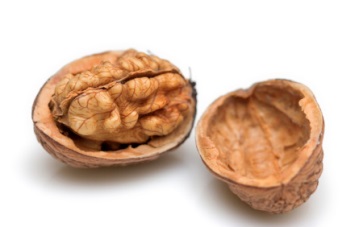 Law intended to align physician payment with value
The Medicare Access and CHIP Reauthorization Act of 2015 (MACRA)
Or now the…
Quality Payment Program
Merit-Based Incentive Payment System (MIPS)
Advanced Alternative Payment Models (APMs)
Merit-based Incentive Payment System (MIPS)
This new MIPS “report card” will replace current Medicare reporting programs
There are currently multiple individual quality and value programs for  Medicare physicians and practitioners:
Physician Quality  Reporting  Program (PQRS)
Value-Based  Payment  Modifier (quality and cost of care)
“Meaningful use” of EHRs
MACRA streamlines those programs into MIPS:
Merit-Based Incentive Payment System
(MIPS)
Source: www.lansummit.org/wp-content/uploads/2015/09/4G-00Total.pdf
How will Clinicians be Scored Under  MIPS?
A single MIPS composite performance score will factor in performance in 4  weighted performance categories:
Year 1 or 2019*
Clinical practice improvement activities
15%
MIPS Composite  
Performance Score
MIPS Composite  
Performance Score
Cost
10%
Advancing Care Information
25%
Quality
50%
* Based on reporting data in 2017
ACP Recommended that CMS must:
Start the initial performance period July 1, 2017 (rather than January 1, 2017)
Initial reporting period for quality would remain 12 months, but CPIA and ACI would be any continuous 90-day period
MIPS Proposed Rule:  Quality Performance Category
Selection of 6 measures
1 cross-cutting measure and 1 outcome measure, or another high priority measure if outcome is unavailable
Select from individual measures or a specialty measure set
Population measures automatically calculated
Key Changes from Current Program (PQRS):
Reduced from 9 measures to 6 measures with no domain  requirement
Emphasis on outcome measurement
Year 1 Weight: 50%
What is ACP saying about measures?
In the short term, ACP encourages CMS to consider adopting a core set of measures identified through the America’s Health Insurance Plans (AHIP) coalition. 
Over the longer term, CMS must continue to improve the measures and reporting systems to be used in MIPS to ensure that they:
measure the right things
move toward clinical outcomes and patient experience
do not create unintended adverse consequences, such as treating to the measure, increasing healthcare disparities, e.g.  avoiding sicker and “less compliant” patients
What is ACP saying about measures?
Fill critical gaps in quality measurement
Obtain stakeholder input into the measure development process
Focus on outcomes-based measures, patient and family experience measures, care coordination measures, and measures of population health and prevention – over time
Critically important to minimize the burden related to data collection and reporting in the quality category (as with all of the MIPS categories)
Ensure that performance measurement and reporting becomes increasingly patient-focused
ACP Recommendations* re: MIPS Quality Performance Category… CMS must:
Take concrete actions to provide clear options for specialties that may be most impacted by too few appropriate measures;
Remove the mandate for clinicians to report on at least 1 outcome measure (but give them bonus points if they do);
Remove the 3 population health measures (and provide optional points for these as well);
Make CAHPS for MIPS reporting voluntary;
Improve risk adjustment methodology (including incorporating SES);
Keep data completeness at 50%; and
Hold physicians harmless from reporting on topped-out measures.
*Selected recommendations included here, complete list with detailed information can be found at:  https://www.acponline.org/acp_policy/letters/comment_letter_macra_proposed_rule_2016.pdf
CMS Final Measure Development Plan - Released on May 2, 2016
Initial Priorities for Measure Development:
Clinical Care
Incorporating patient preference and shared decision-making
Cross-cutting
Focused for specialities with clear gaps
Outcomes
Safety
Diagnostic accuracy
Medication safety
Care Coordination
Team-based care
Use of new technologies
Patient and Caregiver Experience
PROMs and additional topics
Population Health and Prevention
Outcomes at population level
IOM Vital Signs topics
Detection and prevention of chronic disease
Affordable Care – overuse measures
https://www.cms.gov/Medicare/Quality-Initiatives-Patient-Assessment-Instruments/Value-Based-Programs/MACRA-MIPS-and-APMs/Final-MDP.pdf
From Meaningful Use to Advancing Care Information
What is final?
Stage 2 modifications for 2015-2016
2015 Certification Required for 2018, optional for 2017.

So, what about Stage 3?
The MACRA NPRM proposes to replace MU with Advancing Care Information (ACI).
2017 MU (renamed ACI) is proposed to be the first reporting period for MIPS. 
2015 Edition certified EHR technology is required to report on all primary performance measures. Alternative measures are available for those without a full 2015 Edition.

**New Proposal from CMS would shorten 2016 MU reporting to any continuous 90-day period**
PROPOSED RULE
MIPS: Advancing Care Information  Performance Category
13
The overall Advancing Care Information score would  be made up of a base score and a performance score  for a maximum score of 100 points
PROPOSED RULE
MIPS: Advancing Care Information  Performance Category
CMS proposes six objectives and their measures that would  require reporting for the base score:
14
ACP Recommendations* re: MIPS ACI Category… CMS must:
Simplify the reporting requirements and scoring!
ACP proposed a specific alternative scoring approach:
Removing all yes-required or threshold requirements except for the protecting patient health information attestation
Selecting from a longer list of health IT activities
Focus on applying health IT to improve quality and value and not simply the use of the technology;
Change the reporting period to 90-days;
Not hold physicians accountable for information blocking factors that are beyond their control; and
Reduce burden – including providing physicians with up-front estimates of the cost and time involved in submitting their attestations.
*Selected recommendations included here, complete list with detailed information can be found at:  https://www.acponline.org/acp_policy/letters/comment_letter_macra_proposed_rule_2016.pdf
Clinical Practice Improvement Activities (CPIA)
Minimum selection of one CPIA activity (from 90+ proposed  activities) with additional credit for more activities - 
High-weighted = 20 points; Medium-weighted = 10 points – max score of 100 points
Lower bar for small, rural, and/or HPSA area practices
Full credit for patient-centered medical home & PCMH specialty practices (as defined in the rule)
Minimum of half credit for other APM participation
Key Changes from Current Program:
Not applicable (new category)
Year 1 Weight: 15%
ACP Recommendations* re: MIPS Clinical Practice Improvement Activities Category… CMS must:
Weight all activities the same at 5 points per activity
Full scoring would be accomplished by attesting to 3 activities OR being a PCMH, PCMH Specialty Practice, or other APM);
Include the following on the list of activities:
ACP Practice Advisor ®
ACP’s High-Value Care resources
Certain defined CME activities (i.e., that involve QI-related work)
Establish a clear and transparent process for adding new items; and
Permit practicing clinicians to submit alternative activities for credit and/or consideration for future credit.
*Selected recommendations included here, complete list with detailed information can be found at:  https://www.acponline.org/acp_policy/letters/comment_letter_macra_proposed_rule_2016.pdf
Patient-Centered Medical Homes (PCMHs) & PCMH Specialty Practices in CPIA
CMS definitions for full CPIA credit:
PCMH
Nationally accredited PCMH;
Medicaid Medical Home Model; or
Medical Home Model.
PCMH Specialty Practice – Nationally accredited
ACP Recommends:	
Broaden their definitions – include other programs with a demonstrated track record of support by non-Medicare payers, state Medicaid programs, employers, and/or others
Cost (aka Resource Use)
Assessment under all available resource use measures, as applicable  to the clinician
CMS calculates based on claims so there are no reporting requirements for clinicians
Key Changes from Current Program (Value Modifier):
Adding 40+ episode specific measures to address specialty  concerns
Year 1 Weight: 10%
ACP Recommendation – CMS Must:
Adjust resource use to zero for the first performance year – the measures are not yet proven to be reliable and validated in their application to physicians.
How Much Can MIPS Adjust Payments?
Based on the MIPS composite performance score, physicians and practitioners will receive positive, negative, or neutral adjustments up to the percentages below.
MIPS adjustments are budget neutral.
9%
7%
4%
5%
Adjustment  to provider’s  base rate of  Medicare  Part B payment
MAXIMUM Adjustments
Those who score in top 25% are eligible for an additional annual performance adjustment of up to 10%, 2019-24 (NOT budget neutral)
-4%
-5%
-7%
-9%
2019  2020  2021  2022 onward
Merit-Based Incentive Payment System (MIPS)
CMS is listening
September 8 blog by CMS administrator Slavitt announced major changes to ease transition to new Quality Payment Program, especially for smaller practices, called “Pick your Pace.”
Physicians and their practices will have the flexibility needed in 2017 to choose their own pace for transitioning to value-based payments.
“Pick your Pace”
Physicians will be protected from downward MIPS adjustments in 2017 as long as they participate in the QPP, for at least part of the year, to the minimum extent allowed.
But if they choose to do more to successfully participate in the QPP, for some or all of the year, they will be eligible for small to modest positive updates.
If they choose to be in an Advanced APM, like Comprehensive Primary Care Plus, they are exempted from MIPS reporting and will receive 5% FFS bonus payments.
“Pick your Pace” options:
Details of each option will be in the final rule
ACP’s Recommended Scoring Approach
Total points for Quality = #/60 
Not #/80 x 50% as proposed
Total points for Resource Use = 0
Not an average of applicable measures x 10%
Total points for CPIA = #/15
Not #/60 x 15%
Total points for ACI = #/25
Not #/100 (which could actually be up to 131 points) x 25%
Advanced Alternative Payment Models(APMs)
Advanced Alternative Payment Models (APMs)
As defined by MACRA, advanced APMs must meet  the following criteria:

The APM requires participants to use certified EHR technology.
The APM bases payment on quality  measures comparable to those in the  MIPS quality performance category.
The APM either: (1) requires APM  Entities to bear more than nominal  financial risk for monetary losses;  OR (2) is a Medical Home Model  expanded under CMMI authority.
Initial definitions from MACRA law, APMs include:

CMS Innovation Center model  (under section 1115A, other than a Health  Care Innovation Award)
MSSP (Medicare Shared Savings Program)
Demonstration under the Health Care  Quality Demonstration Program
Demonstration required by Federal Law
PROPOSED RULE
Advanced APM Criterion 1:
Requires use of CEHRT

Certified
EHR use
An Advanced APM must require  at least 50% of the eligible  clinicians in each APM Entity to  use CEHRT to document and  communicate clinical care. The  threshold will increase to 75%  after the first year.

For the Shared Savings Program  only, the APM may apply a  penalty or reward to APM  entities based on the degree of  CEHRT use among its eligible  clinicians.
Example: An Advanced APM has a  provision in its participation  agreement that at least 50% of an  APM Entity’s eligible clinicians must  use CEHRT.
APM
Entity
Eligible  Clinicians
Source: CMS webinar slides, https://www.cms.gov/Medicare/Quality-Initiatives-Patient-Assessment-Instruments/Value-Based-Programs/MACRA-MIPS-and-APMs/Quality-Payment-Program-MACRA-NPRM-Slides.pdf
PROPOSED RULE
Advanced APM Criterion 2:
Requires MIPS-Comparable Quality Measures
An Advanced APM must base payment on quality  measures comparable to those under the proposed  annual list of MIPS quality performance measures;
No minimum number of measures or domain  requirements, except that an Advanced APM must have  at least one outcome measure unless there is not an  appropriate outcome measure available under MIPS.
Quality  Measures
Comparable means any actual MIPS measures or other measures that are
evidence-based, reliable, and valid. For example:
Quality measures that are endorsed by a consensus-based entity; or
Quality measures submitted in response to the MIPS Call for Quality Measures;  or
Any other quality measures that CMS determines to have an evidence-  based focus to be reliable and valid.
Source: CMS webinar slides, https://www.cms.gov/Medicare/Quality-Initiatives-Patient-Assessment-Instruments/Value-Based-Programs/MACRA-MIPS-and-APMs/Quality-Payment-Program-MACRA-NPRM-Slides.pdf
PROPOSED RULE
Advanced APM Criterion 3:
Requires APM Entities to Bear More than Nominal Financial Risk
An Advanced APM must meet two standards:
Financial Risk
Standard
APM Entities must  bear risk for  monetary losses.
Nominal Amount
Standard
The risk APM Entities  bear must be of a  certain magnitude.
Financial
Risk
&
The Advanced APM financial risk criterion is completely met if the APM is a  Medical Home Model that is expanded under CMS Innovation Center  Authority
Medical Home Models that have not been expanded will have different  financial risk and nominal amount standards than those for other APMs.
Source: CMS webinar slides, https://www.cms.gov/Medicare/Quality-Initiatives-Patient-Assessment-Instruments/Value-Based-Programs/MACRA-MIPS-and-APMs/Quality-Payment-Program-MACRA-NPRM-Slides.pdf
PROPOSED RULE
Medical Home Models
Medical Home Models:
Have a unique financial risk  criterion for becoming an Advanced  APM.
Enable participants (who are not  excluded from MIPS) to receive the  maximum score in the MIPS CPIA  category.
A Medical Home Model is an APM that has  the following features:
Participants include primary care  practices or multispecialty practices that  include primary care physicians and  practitioners and offer primary care  services.
Empanelment of each patient to a  primary clinician; and
At least four of the following:
Planned coordination of chronic and
preventive care.
Patient access and continuity of care.
Risk-stratified care management.
Coordination of care across the  medical neighborhood.
Patient and caregiver engagement.
Shared decision-making.
Payment arrangements in addition  to, or substituting for, fee-for-  service payments.
Source: CMS webinar slides, https://www.cms.gov/Medicare/Quality-Initiatives-Patient-Assessment-Instruments/Value-Based-Programs/MACRA-MIPS-and-APMs/Quality-Payment-Program-MACRA-NPRM-Slides.pdf
Important Information to Note about APMs and Advanced APMs
MACRA does not change how any particular APM rewards value.
Only some APMs will be considered “advanced” APMs
Within an advanced APM, a clinician must meet payment or patient requirements to be a “qualified participant”
APM participants who are not “Qualified Participants” will receive favorable scoring under  MIPS.
Over time, more advanced APM options will become available.
How does MACRA Provide Additional Rewards for Participation in  Advanced APMs?
Most clinicians who participate in APMs will be subject to  MIPS and will receive favorable  scoring under the MIPS clinical practice  improvement activities performance  category.
APM
participants
Those who participate in the most Advanced APMs may  be determined to be qualifying APM participants  (“QPs”). As a result, QPs:
Are not subject to MIPS
Receive 5% lump sum bonus payments for years  2019-2024
Receive a higher fee schedule update for 2026 and  onward
Advanced APMs
QPs
PROPOSED RULE
APM Incentive Payment
Be excluded from MIPS
QPs will:
Receive a 5% lump sum bonus
Bonus applies in payment years 2019-2024;  then QPs receive higher fee schedule updates  starting in 2026
The “APM Incentive Payment” will be based on the estimated aggregate  payments for professional services furnished the year prior to the  payment year.
E.g., the 2019 APM Incentive Payment will be based on 2018 services.
Source: CMS webinar slides, https://www.cms.gov/Medicare/Quality-Initiatives-Patient-Assessment-Instruments/Value-Based-Programs/MACRA-MIPS-and-APMs/Quality-Payment-Program-MACRA-NPRM-Slides.pdf
Proposed Rule  Advanced APMs
Based on the proposed criteria, which current APMs will  be Advanced APMs in 2017?
Shared Savings Program (Tracks 2 and 3)
Next Generation ACO Model
Comprehensive ESRD Care (CEC) (large dialysis
organization arrangement)
Comprehensive Primary Care Plus (CPC+)
Oncology Care Model (OCM) (two-sided risk track
available in 2018)
Source: CMS webinar slides, https://www.cms.gov/Medicare/Quality-Initiatives-Patient-Assessment-Instruments/Value-Based-Programs/MACRA-MIPS-and-APMs/Quality-Payment-Program-MACRA-NPRM-Slides.pdf
34
Independent PFPM Technical Advisory Committee
PFPM	=
Physician-Focused Payment Model
Goal to encourage new APM options for Medicare  clinicians
 
Secretary  comments on CMS  website, CMS  considers testing  proposed models

Submission of  model proposals  by Stakeholders
Technical  Advisory  Committee
11 appointed care delivery  experts that review proposals,  submit recommendations to HHS  Secretary

For more information on the PTAC, go to: https://aspe.hhs.gov/ptac-  physician-focused-payment-model-technical-advisory-committee
ACP Recommendations re: PCMHs as Advanced APMs:
CMS should allow PCMH to qualify as advanced APMs without financial risk, if it meets the criteria laid out in the law
CMS should allow multiple pathways for PCMHs:
Expedited analysis if Comprehensive Primary Care Initiative and advance planning to expand CPCI
Deeming Process for PCMH programs run by states (e.g., Medicaid programs), non-Medicare payers, and employers
Inclusion of PCMH programs and practices that meet the Medical Home Model Standard for financial risk and nominal amount (beyond CPC+)
ACP Recommendations re: Advanced APMs
Give priority via PTAC for CMMI testing of models involving specialty/subspecialty categories where there are current NO recognized APMs and advanced APM options available.
Reduce the nominal risk amount for advanced APM models
Create a platform to expedite testing for APM recognition of bundled payment and similar episodes of care models.
MSSP/Medicare ACOs – Track One MSSP ACOs should qualify; also consider adding a new track within MSSP to help bridge the transition
Recent MACRA Advocacy from ACP
Letter to HHS on MACRA Patient Relationship Categories and Codes (8/15/2016):  https://www.acponline.org/acp_policy/letters/cms_rfi_patient_relationship_codes_2016.pdf 
ACP Testimony to Senate Finance Committee on MACRA (7/13/16):  https://www.acponline.org/acp_policy/testimony/statement_record_finance_macra_2016.pdf 
MACRA Proposed Rule Response (6/27/2016):  https://www.acponline.org/acp_policy/letters/comment_letter_macra_proposed_rule_2016.pdf 
Letter to ONC on Interoperability in MACRA (6/2/2016): https://www.acponline.org/acp_policy/letters/acp_comments_onc_interoperability_macra_2016.pdf 
MACRA RFI Response (11/17/16): www.acponline.org/acp_policy/letters/acp_comment_letter_macra_rfi_2015.pdf
Recent MACRA Advocacy from ACP (cont.)
Meaningful Use Stage 3 Comments: 
www.acponline.org/acp_policy/letters/acp_mu_stage_3_comments_2015.pdf (Dec. 14, 2015)
healthaffairs.org/blog/2016/01/14/its-time-to-fix-meaningful-use/ (Jan. 14, 2016)
RFI re: EHR Certification and Reporting of Electronic Clinical Quality Measures (1/27/16):www.acponline.org/acp_policy/letters/acp_comments_cms_certification_frequency_rfi_2016.pdf 
CMS Care Episode and Patient Condition Groups (3/1/16): www.acponline.org/acp_policy/letters/acp_episode_grouper_letter_2016.pdf 
CMS Measure Development Plan (3/1/16):  www.acponline.org/acp_policy/letters/comments_cms_draft_quality_measures_development_plan_2016.pdf
Things You Can Do This Year to Prepare
ACP Resources for MACRA – and Value-Based Payment Overall
ACP Resources for MACRA – and Value-Based Payment Overall
ACP Resources for MACRA – and Value-Based Payment Overall
Centers for Medicare and Medicaid Learning Collaborative
>$785 million
Prepare 140,000+ clinicians for value-based payments
↑health outcomes for millions of patients
↓unnecessary hospitalization, tests and procedures
Generate $1-$4 billion in savings
Build evidence base for practice transformation
[Speaker Notes: One of many but the most broad reaching and inclusive (small rural underserved practices)
>$785 million in funding from CMMI
Prepare 140,000+ clinicians for value-based payments
↑health outcomes for millions of patients
↓unnecessary hospitalization, tests and procedures
Generate $1-$4 billion in savings
Build evidence base of practice transformation]
ACP Support and Alignment Network
Recruit practices into networks (PTNs) 
Enhance and promote ACP Practice Advisor®
Integrate patient/family partnership
Support and prepare clinicians
Build evidence base
ACP Practice Advisor®
Improve process and structure of care
Spotlighted practices
Practice biopsy 
Links to tools based on biopsy results
CME and MOC
New Modules
Avoid Unnecessary Testing
Improve Patient Access
Improve Care Coordination
Improve Medication Adherence
Patient Experience
Patient Engagement
Advanced Care Planning
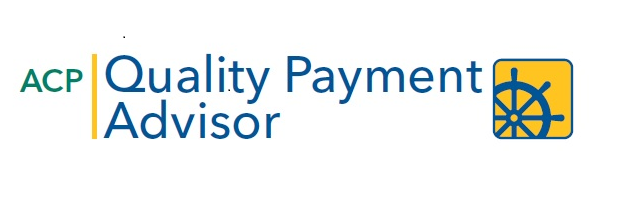 Coming soon…
Contact Information
e-mail: macra@acponline.org
webpage:  acponline.org/macra
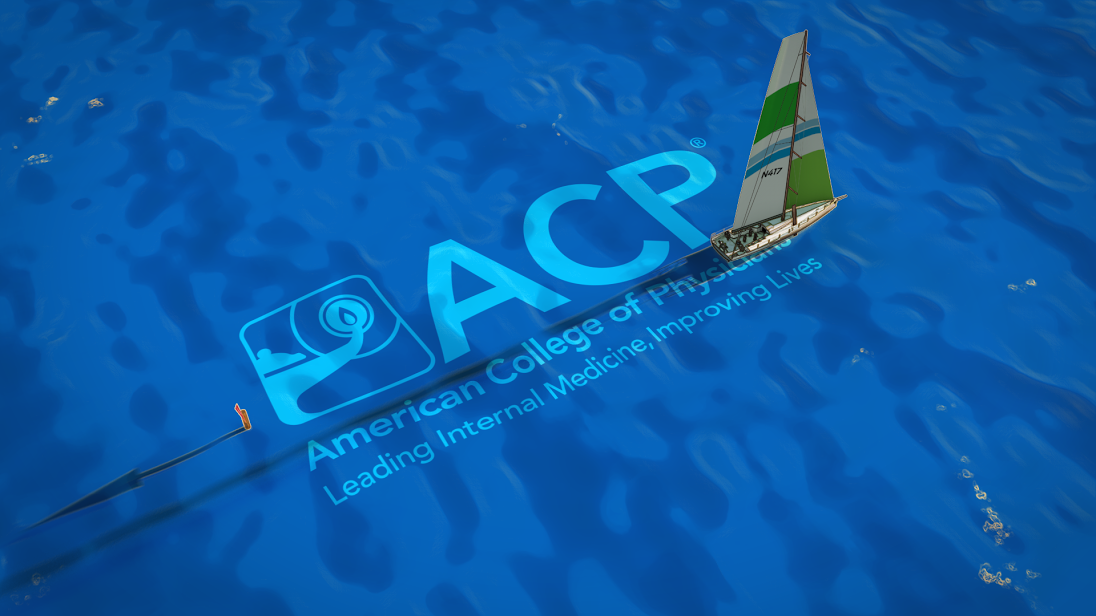 ACP can help you navigate upcoming payment changes